Консультация для педагоговО Вежливом слове замолвите слово…
Выполнила: учитель-логопед МБОУ СОШ № 12
Сабаева Любовь Владимировна
Содержание
Слово как Дело: может ли вежливость защитить от агрессии
Употребление обращений
Вежливая просьба
Вежливый отказ
Одобрение, похвала
Извинение
Эвфемизация речи
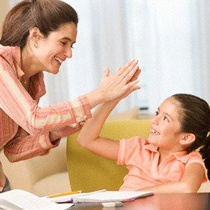 Может ли вежливость защитить от агрессии? Овладение нормами речевого этикета – одна из важнейших составляющих коммуникативной компетенции, умения грамотно общаться.
Слово как Дело…
С самого раннего возраста необходимо не просто целенаправленно обучать ребенка употреблению этикетных формул, но и формировать у него чувство ответственности за собственные слова, в частности - за данные обещания.
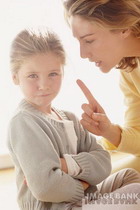 Слово как Дело…
УПОТРЕБЛЕНИЕ ОБРАЩЕНИЙ
ОСНОВНАЯ ЦЕЛЬ ОБРАЩЕНИЙ – УСТАНОВЛЕНИЕ И ПОДДЕРЖАНИЕ КОНТАКТА МЕЖДУ СОБЕСЕДНИКАМИ.
УПОТРЕБЛЕНИЕ ОБРАЩЕНИЙ
Обращаясь к педагогу, или любому взрослому человеку, не состоящему в близком родстве необходимо использовать форму «имя-отчество+вы».
Важный элемент просьбы – ее обоснование – разъяснение необходимости выполнения какого-то действия.
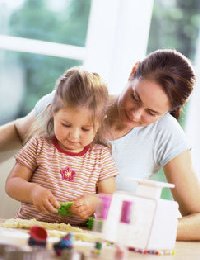 ВЕЖЛИВАЯ  ПРОСЬБА
СПОСОБЫ ЭФФЕКТИВНОГО РЕЧЕВОГО ВОЗДЕЙСТВИЯ 
В СИТУАЦИИ ПОБУЖДЕНИЯ
ВЕЖЛИВАЯ  ПРОСЬБА
РЕЧЕВЫЕ ВОЗМОЖНОСТИ КОСВЕННОГО-НЕПРЯМОГО, СКРЫТОГО ВЫРАЖЕНИЯ ПРОСЬБ
Форма вопроса («Не мог бы ты …»)
Употребление условного наклонения («Хорошо бы нам пораньше лечь спать»)
Использование не очень сложного, прозрачного намека («У нас здесь такой беспорядок!...»)
Одобрение желаемого образа действий, поощрение необходимых высказываний («Как замечательно, когда…»)
НЕОБХОДИМО ПОКАЗАТЬ ОТЛИЧИЯ ПОНЯТИЙ «ПРОСИТЬ» И «КЛЯНЧИТЬ»!
ВЕЖЛИВАЯ  ПРОСЬБА
ВЕЖЛИВЫЙ ОТКАЗ
ОТКАЗ должен быть с объяснением причины, с использованием смягчающих  отказ формул.
ТРЕБОВАНИЯ
ОДОБРЕНИЕ, ПОХВАЛА
Выражение похвалы является основным способом словесной демонстрации доброжелательного и уважительного отношения к ребенку, у его успехам, способностям.
ОДОБРЕНИЕ, ПОХВАЛА
ФОРМЫ ВЫРАЖЕНИЯ ПОХВАЛЫ, ОДОБРЕНИЯ
Извиниться, просить прощения значит признать собственную неправоту, выразить сожаление в своем неправильном суждении, грубом высказывании и тем самым восстановить дружеский контакт, вернуть расположение адресата, не допустить развития конфликта
ИЗВИНЕНИЕ
ЭВФЕМИЗМЫ – (от греч. «хорошо» «говорю») – более мягкие слова, выражения вместо грубых или непристойных
ЭВФЕМИЗАЦИЯ   РЕЧИ
Подари, подари...
А.Л.Барто
Люся в комнату вошла,Села на диванчикИ берётся за дела:Начинает клянчить.
От зари и до зари,В летний день и в зимний,Люся просит: - Подари,Мама, подари мне...
Подари мне, подариЭти бусы-янтари.Для чего вам бусинки?Подарите Люсеньке.
- Игорёк, Игорёк,Подари мне пузырёк!Ты же мой товарищ,Пузырёк подаришь?
Ходит бабушка зимойВ тёплом шарфе с бахромой,Клянчит, клянчит Люсенька:- Я мала-малюсенька,Ты мне шарфик уступи,А себе другой купи.
На минутку замолчала...(Начинай читать сначала.)
«ПРОСИТЬ» И «КЛЯНЧИТЬ»